お知らせ
新型コロナウイルス流行に伴うイベントの
中止について

＊3月16日以降のイベント
この度2020年3月に開催を予定していたイベントですが、ウイルスの感染拡大が予測されており、皆様の安全を考慮しました結果、やむなく中止とさせていただきます。
3/16以降の中止イベント


3月22日（日）　『鎌倉の桜』講習会
3月17日（火）～22日（日）花の絵画展
3月17日（火）～29日（日）花の会写真展



※上記以外の催しも、急きょ中止となる場合がございます。ご来園時にはご確認ください。お手数をおかけしますが、ご理解とご協力をお願いいたします。
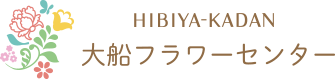